League of Legends
Martin Matuška
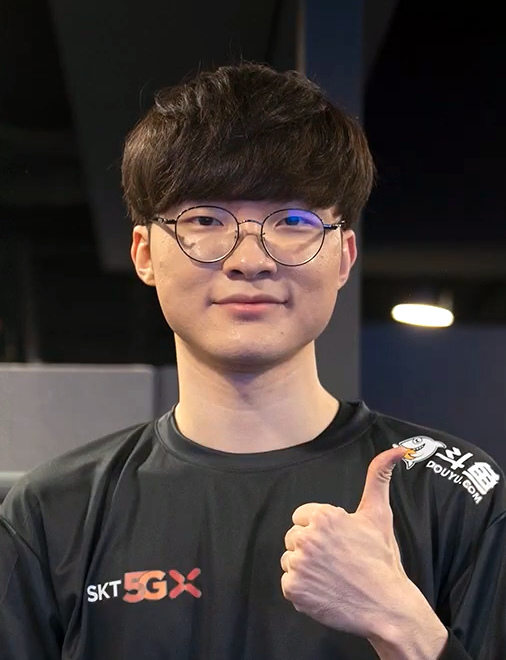 Proč toto téma?
Zábavné
Vím o hře hodně věcí
Potřebuji víc lidí na hraní
Co to je League of Legends
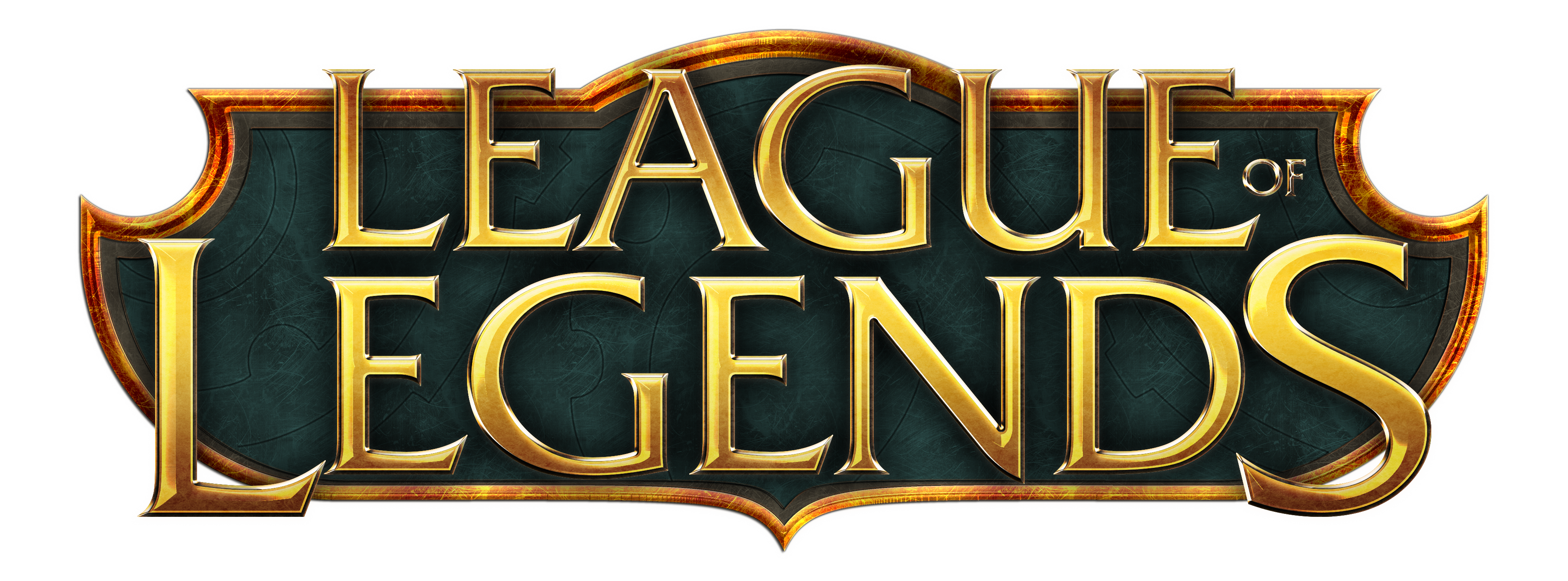 MOBA
5v5 online
Různé mapy
Před hrou
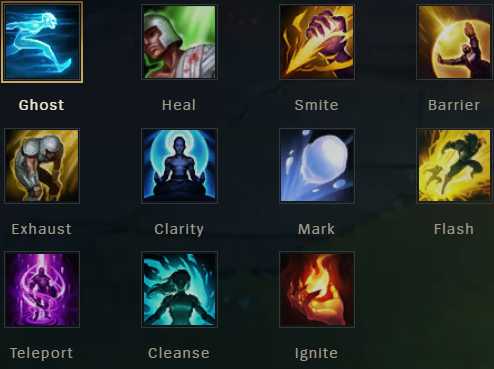 Runy
Summoner Spelly
Skin (Obleček)
Základ hraní
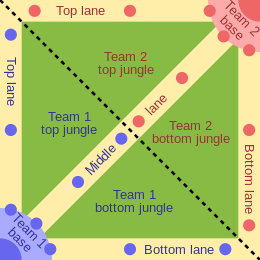 QWER DF
Myš
Schopnosti
Děkuji za pozornost
Dotazy?